সবাইকে ধন্যবাদ
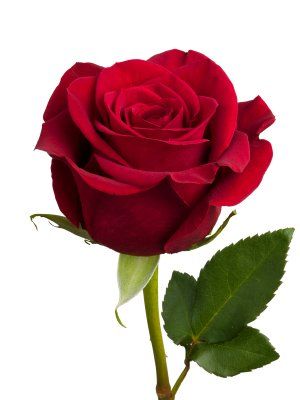 শিক্ষক পরিচিতি
আলিম ১ম বর্ষ
বিষয়ঃইসলামের ইতিহাস
১ম অধ্যায়ঃ জাহেলিয়া যুগের  রাজনৈতিক অবস্থা
(২য় পরিচ্ছেদ)
মোঃআল-আমিন
প্রভাষক(ইস.ইতিহাস)
জয়পাড়া মাহমুদিয়া আলিম মাদরাসা
দোহার,ঢাকা।
আইয়ামে জাহেলিয়াঃ 
   আইয়াম অর্থ যুগ এবং জাহেলিয়া অর্থ  অন্ধকার,কুসংস্কার, বর্বরতা,অজ্ঞতা । তাই আইয়ামে জাহেলিয়া বলতে অন্ধকার যুগকে বোঝানো হয়েছে। যে যুগে আরব দেশে কৃষ্টি, সংস্কৃতি ও আল্লাহ প্রদত্ত ধর্মীয় অনুভূতি লোপ পেয়েছিল সে  যুগকেই অন্ধকার যুগ হিসেবে চিহ্নিত করা হয়।
অধিকাংশ ঐতিহাসিকদের মতে, হযরত ঈসা (আ.) এর   ঊর্ধ্বাকাশে আরোহণের পর হতে মহানবি সা.  এর আবির্ভাব  পর্যন্ত প্রায় ছয় শতাব্দী কালকে আইয়ামে জাহেলিয়া বা অন্ধকার যুগ বলা হয়।
রাজনৈতিক অবস্থাঃ
গোত্রীয় শাসনঃ  ইসলামপূর্ব যুগে আরবের রাজনৈতিক অবস্থা বিশৃংখলাপূর্ণ এবং হতাশাব্যঞ্জক ছিল।কোনো কেন্দ্রীয় শক্তির নিয়ন্ত্রণ বা কর্তৃত্ব না থাকায়  আরবে গোত্র প্রাধান্য লাভ করে । তাদের মধ্যে ঐক্য ছিল না । গোত্রসমূহের মধ্যে সব সময় বিরোধ লেগেই থাকতো।সামান্য সংখ্যক শহরবাসী ছাড়া যাযাবর শ্রেণির গোত্রগুলোর মধ্যে গোত্রপতির শাসন চালু ছিল।গোত্রপতি বা শেখ নির্বাচনে শক্তি, সাহস ,
আর্থিক স্বচ্ছলতা,অভিজ্ঞতা,বয়োজ্যেষ্ঠতা ও বিচার বুদ্ধি বিবেচনা করা হতো। শেখের আনুগত্য ও গোত্রপ্রীতি প্রকট থাকলেও তারা ব্যক্তি স্বাধীনতা র প্রতি সর্বদা সচেতন ছিল। ভিন্ন গোত্রের প্রতি তারা চরম  শত্রু ভাবাপন্ন ছিল
রাজনৈতিক ঐক্য ও স্থিতিশীলতার অভাবঃ
     প্রাক –ইসলামী যুগে আরবদের মধ্যে রাজনৈতিক ঐক্য বলতে কিছুই ছিল না। রাজনৈতিক অস্থিরতা ,বিশৃংখলা ছিল  তাদের  নিত্যসাথী । স্থিতিশীলতার অভাবে  তাদের প্রশাসন পদ্ধতি খুব সহজে পরিবর্তন হয়ে যেতো ।সারা বছর ধরেই সবাইকে  মানসিক অস্থিরতা  ও অস্থিতিশীলতার  মধ্যে থাকতে হতো।
জোর যার  মুল্লক তার নীতিঃ
   জাহেলী যুগের  আরবদের   মূলনীতি ছিল জোর যার মুল্লক তার । ক্ষমতা থাকলে সব আছে কিন্তু ক্ষমতা না থাকলে কিছুই নেই । সন্ত্রাসবাদ,সহিষ্ণুতা,গোত্রীয় যুদ্ধ ইত্যাদি পন্থায় আরবরা একে অপরের ওপর প্রাধান্য বিস্তার করতো।
সংবিধানের অভাবঃ
  সংবিধান যে কোনো রাষ্ট্র  সরকার সংস্থা সংগঠনের চালিকা শক্তি। নিয়মতান্ত্রিক কোনো দেশ বা সংগঠন গঠনতন্ত্র  বা  সংবিধান  ছাড়া চলতে পারে না । জাহেলি যুগের আরবদের  দেশ পরিচালনার উপযোগি কোনো সংবিধান ছিল না বলে তারা সুষ্ঠু   কোনো কার্যক্রম গ্রহণ করতে পারতো না ।
মন্ত্রণা পরিষদঃ
   তৎকালীন মক্কায় মালা নামে  এ কটি  মন্ত্রণা  পরিষদ  গড়ে উঠে । এ পরিষদ  মক্কা এবং শহরতলীর শাসনব্যবস্থা তদারকি  করতো ।  
গোত্রীয় কলহ ও যুদ্ধঃ
   প্রাক ইসলামি যুগে ছোটখাট ব্যাপার নিয়ে গোত্রীয় কলহের সূত্রপাত হতো । এ কলহের ধারাবাহিকতা রক্তক্ষয়ী যুদ্ধবিগ্রহের মধ্য দিয়ে বংশানুক্রমে চলতে থাকত।
যেমন বনু বকরের সাথে বনু তাগলিবের যুদ্ধ প্রায় চল্লিশ বছর স্থায়ী হয়েছিল। মদিনার আউস ও খাজরাজ গোত্রের মধ্যে জংগে বুয়াস এবং মক্কার কুরাইশ ও হাওয়াজিন গোত্রের মধ্যে হারবুল ফুজ্জার দীর্ঘকাল স্থায়ী হয়েছিল। লাগাতার যুদ্ধবিগ্রহের এ সময়কে আরবদের ইতিহাসে “ আইয়ামে  হারব”বলা হয়েছে।
  সামান্য কারনে যেমন পানির  নহর ব্যবহার, জীবজন্তুর তৃণলতা ভক্ষণ, গবাদি পশুপালন প্রভূতি বিষয়কে কেন্দ্র করে এক গোত্র অপর গোত্রের সাথে দীর্ঘস্থায়ী যুদ্ধে অবতীর্ণ হতো।
সবাইকে ধন্যবাদ
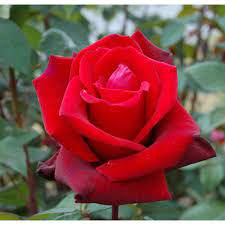